Evaluation of fabricated fuel briquettes made out of agricultural waste in coconut industry
DRSK Pathirana ¹* , BGRR Bandara² , LLWC Yalegama² , LP Vidhana Arachchi¹ , and
DDMO Dissanayake¹
¹Department of Export Agriculture, Faculty of Agricultural Sciences, Sabaragamuwa University of Sri Lanka 
²Coconut Processing Research Division, Coconut Research Institute, Lunuwila, Sri Lanka
1
Content for  the presentation
Introduction
Objectives
Material and Methods
Results and Discussion
Conclusion and Recommendations
References
2
Introduction
Energy is a crucial need for households and industries.
Many of the modern sources of energy currently in used. 
Which most are not economically feasible and affordable and are non renewable.
Fuel crisis is a huge problem around the world and specially in Sri Lanka.
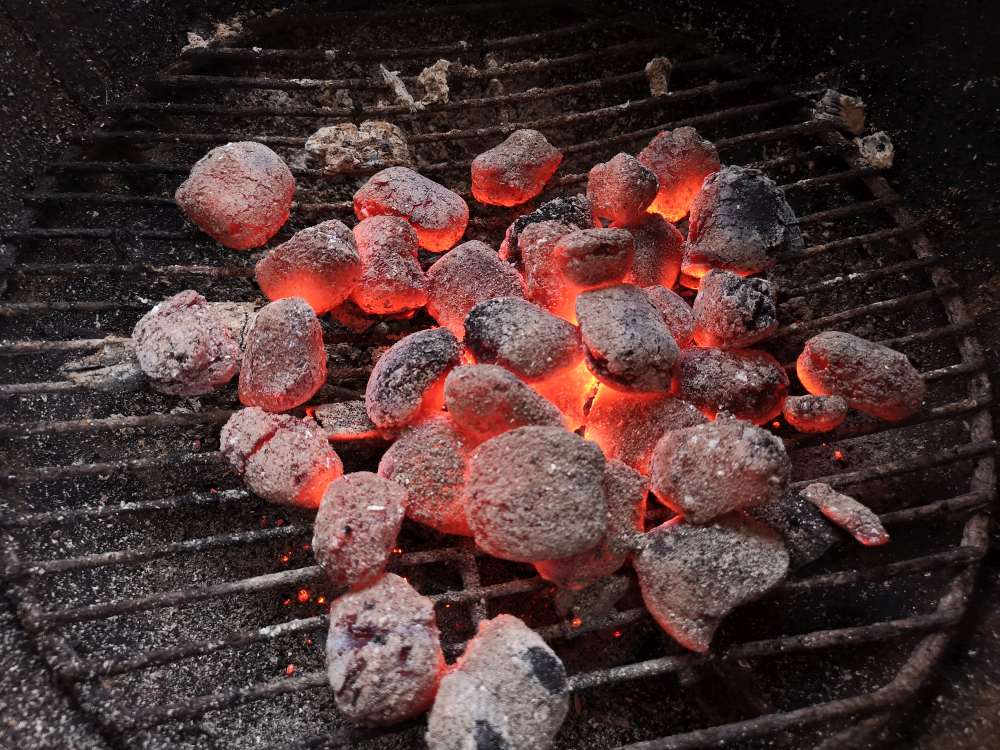 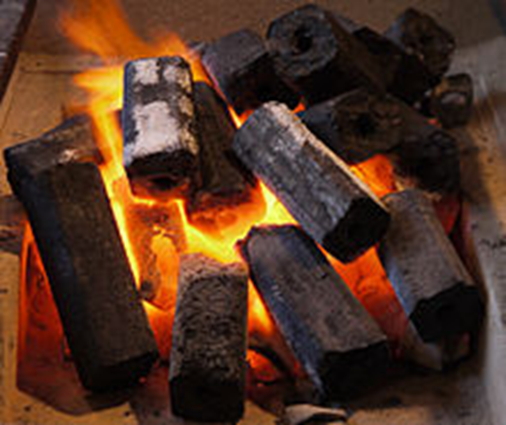 3
Research problem
High wastage of the Coconut industry-based by-products.

Developing countries and poor countries faced huge trouble due to low accessibility and there is no affordable energy source. 

Most of fuel briquettes developed by using starch of potato, manioc and wheat as a binding agent.
4
Objectives
General Objective
To develop the fuel briquettes from the coconut industry-based bio waste.

Specific Objective
To find a suitable binding agent for coconut waste fuel briquette.
To analyze the combustion properties of each briquette developed.
5
Material and Methods
Location
Coconut Processing Research Division in Coconut Research Institute, Lunuwila
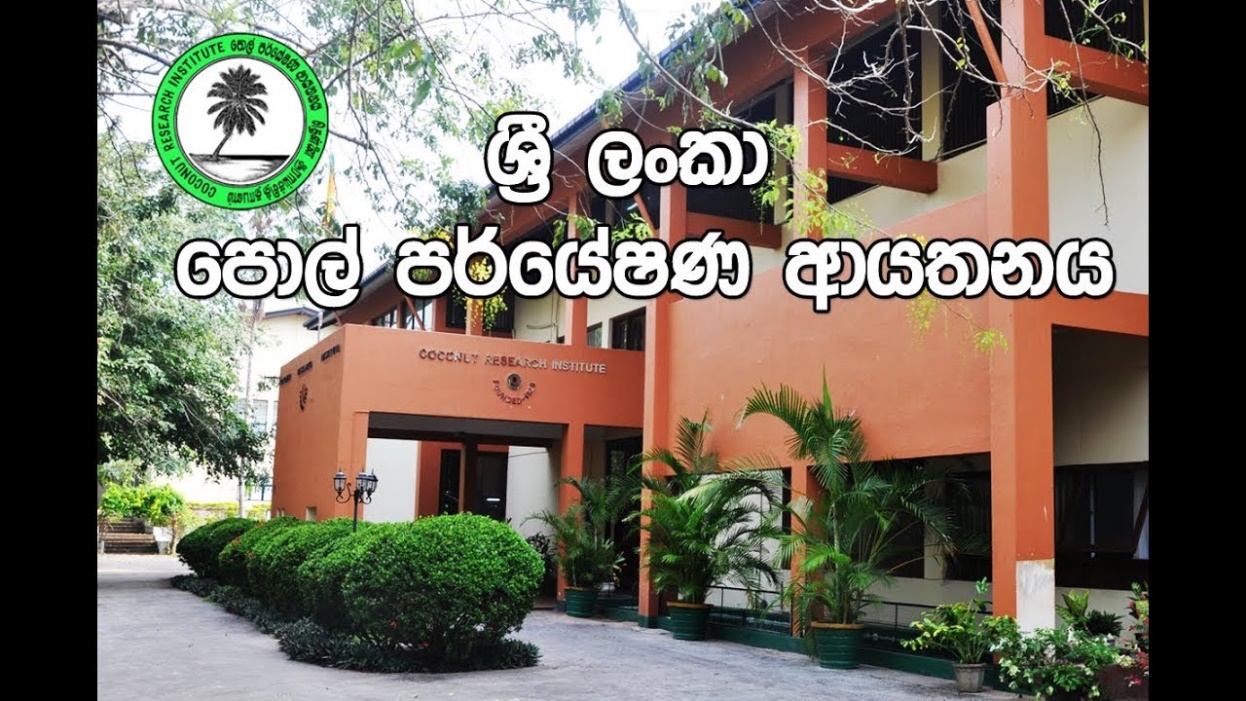 6
Collection of raw materials and selected binding agents
Raw materials
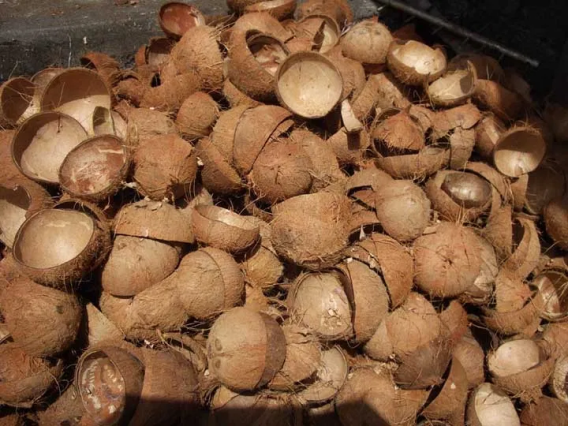 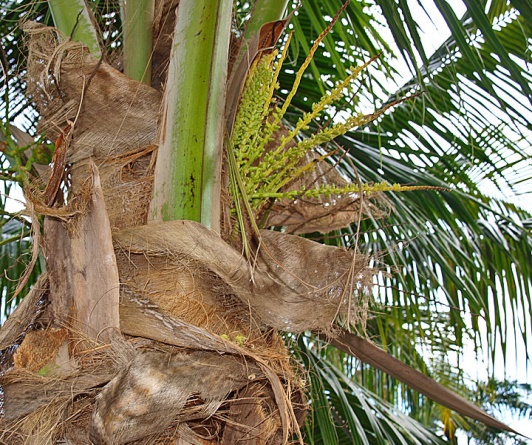 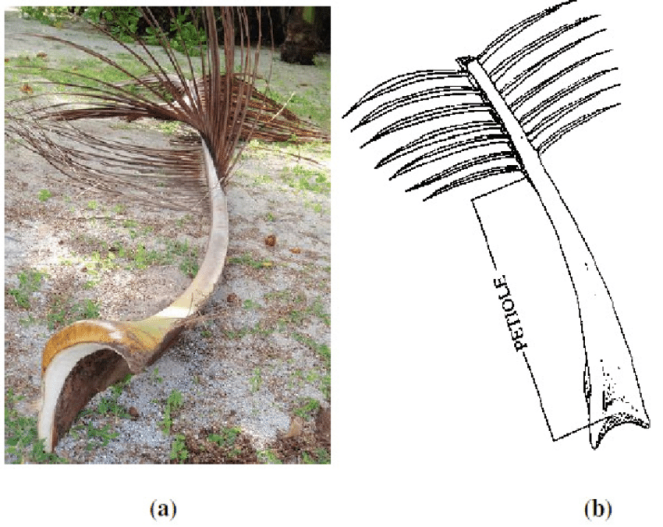 Coconut shell
Coconut sheath
Coconut petiole
7
Binding agents
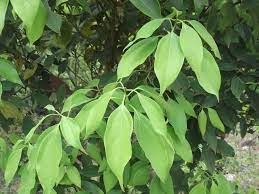 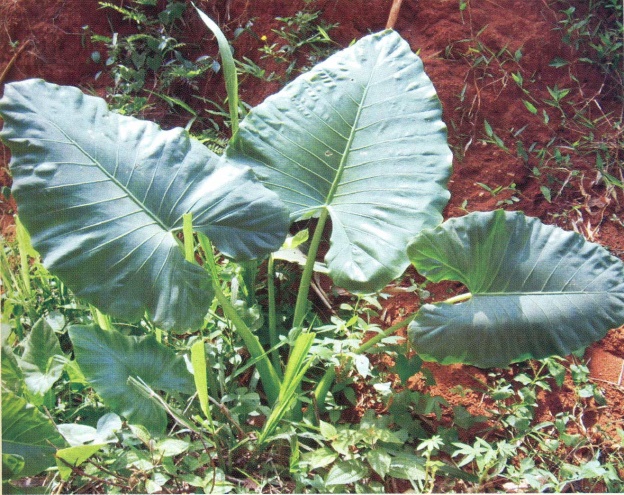 Dawul kurundu (Neolitsea cassia) leaves extraction
Habarala (Alocasia macrorrhiza) tuber extraction
8
Preparation of raw materials
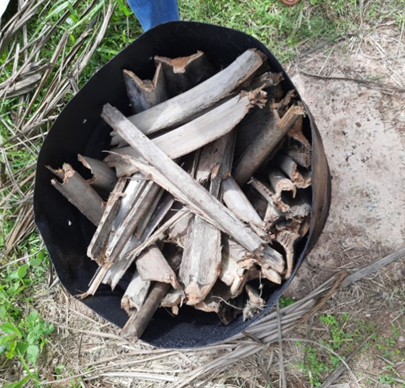 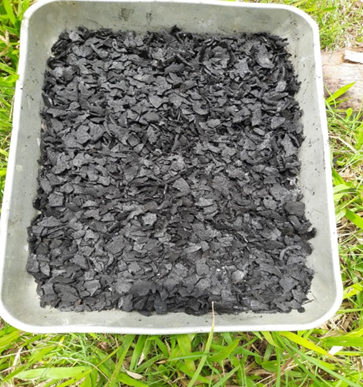 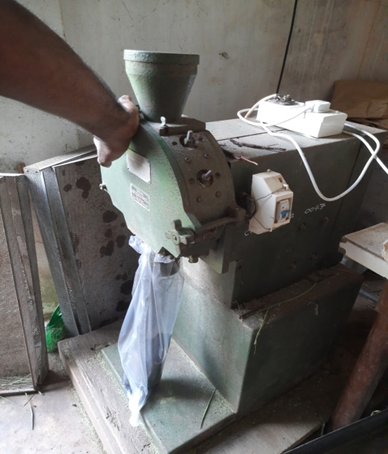 9
Preparation of binding agents
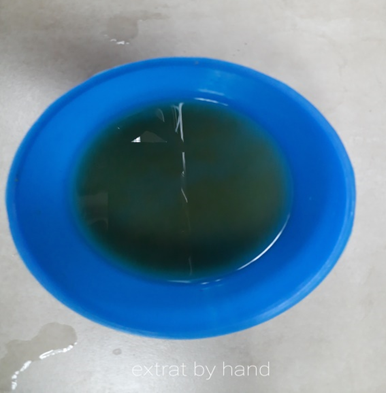 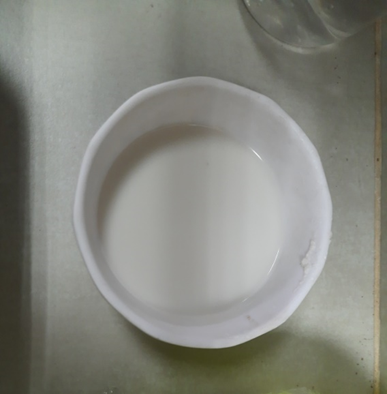 10
Treatment combinations
Dawul Kurundu leaves extraction= DK        Habarala tuber extraction = HS
Only “dawul kurundu” leaves extraction and only “habarala” were used separately to the each sample as a 30% from the composition.
11
Preparation of fuel briquette
The combined binder and mixture of biomass charcoal (50g) was put into the hand operated briquetting machine and compress to produce fuel briquette. 
Lever was rotated for specific number of turns (12 turns).
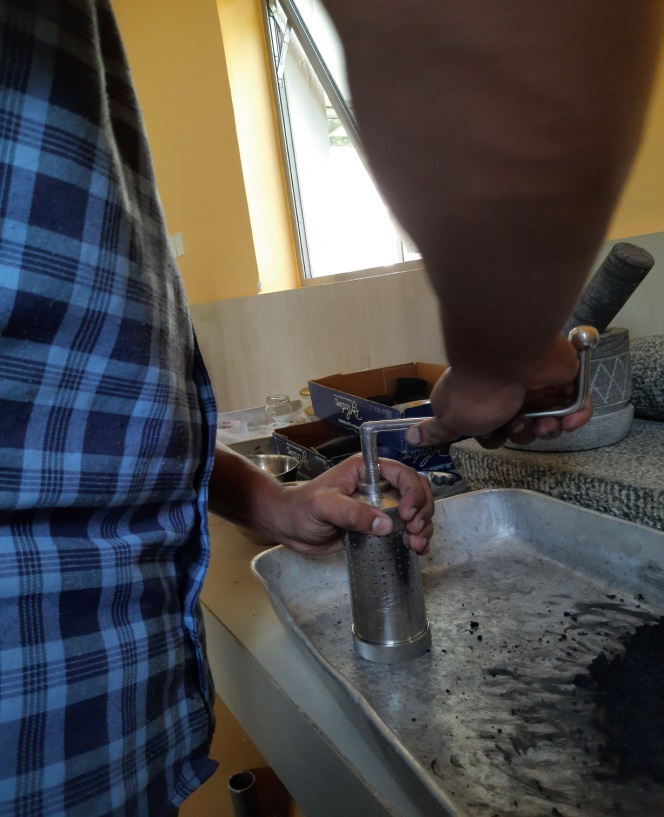 12
Determination of fuel briquette characteristics
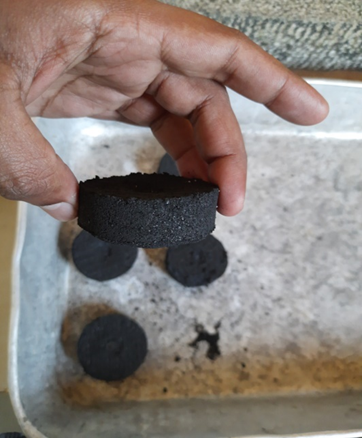 13
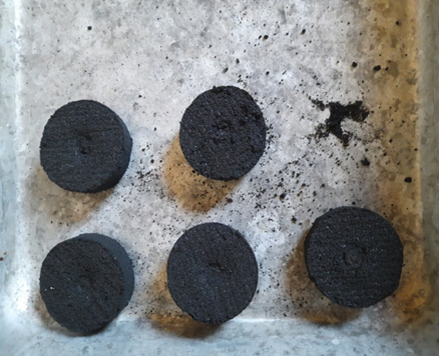 14
15
Fixed Carbon Content
The percentage Fixed Carbon Content was calculated by following equation using Volatile Matter Content (VMC), Ash Content (AC) and Moisture Content (MC). 

Fixed Carbon Content %=100-(VMC+AC+MC)
16
17
Calorific Value (CV)
By using bomb calorimeter (IKA C200).
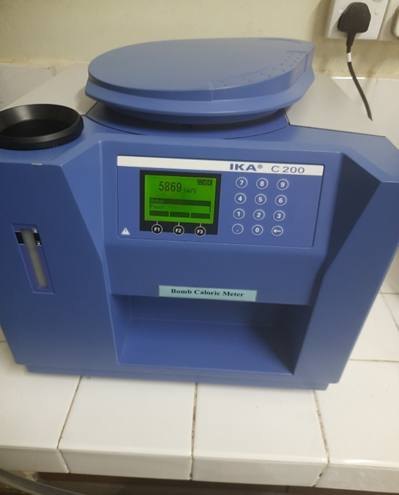 18
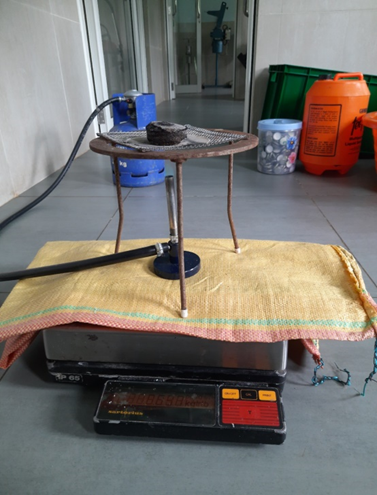 19
Ignition time

By igniting the sample on a Bunsen burner. 
Time taken to ignite was recorded by using stop watch (Davies & Davies, 2013).
20
Cooking Efficiency
The cooking efficiency of briquette sample was determined by using Water Boiling Test. 
A Known weight of briquette samples were used to boil 500 ml of water by using a domestic briquette stove. The time taken to boil water was recorded
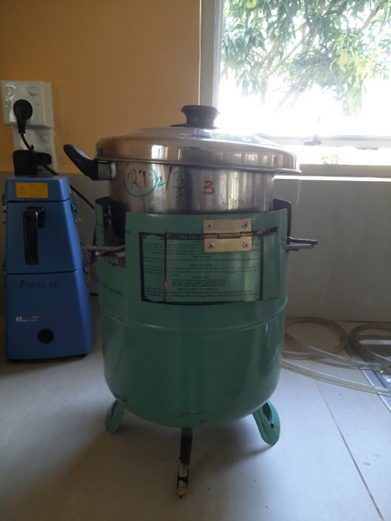 21
Data Analysis
Data was analyzed by two factor factorial CRD- ANOVA  test.
22
Results and Discussion
Moisture content

Treatment combinations had significant difference with other treatment combinations (p< 0.05)

All treatments, except 50% coconut shell & petiole with dawul kurundu has 5-10% moisture content.

High moisture content (>10%) of biomass results in poor ignition and reduces the combustion temperature.
23
Ash content

Each treatment combinations had significant difference with other treatment combinations (p <0.05). 

100% Coconut shell with dawu kurundu treatment has lowest ash content.

Even if tolerance level of ash content for fuel is below 4% (Bot et al., 2021).
24
Volatile Matter Content

Each treatment combinations had significant difference with other treatment combinations (p < 0.05). 

High Volatile Matter appropriate for pyrolysis (Obeng et al., 2020). 

High volatile matter content is an indication of the readiness of fuel samples to ignite (Bot et al., 2021). 
    
The high volatile matter implies ability to readily ignite with a high proportionate fame during combustion.
25
Fixed Carbon Content

Each treatment combinations had significant difference with other treatment combinations (p<0.05). 

Generally, low fixed carbon content affect the briquettes tend to be harder, heavier and ignites much easier (Bot et al., 2021). 

Fixed carbon helps to selection of combustion equipment, since its form and hardness are an indication of the cooking properties of a fuel (Sarkar, 2015)
26
Shatter Index

Each treatment combinations had significant difference with other treatment combinations (p<0.05).

According to these results habarala tuber extraction has highest binding ability comparing with dawul kurundu leaves extraction.

With comparing compositions, results shows highest shatter index has 100% coconut shell mixture that means it has high durability than other treatments.
27
Calorific Value

Each treatment combinations had significant difference with other treatment combinations (p<0.05).

Chemical compositions of briquette samples are mainly affected for the calorific value, in particular, the varying effect of lignin and extractive content. 

Moreover, low ash content and high volatile matter content of 100% coconut shell treatments also affect to the calorific value (Obeng et al., 2020).
28
Ignition Time

Each treatment combinations had significant difference with each other (p<0.05). 

High porosity affect to the ignition time of the briquette because it increase percolation of oxygen and out flow of combustion due to low bonding force. 

Therefore, lowest ignition time shows in treatments with lowest binding force (Davies & Davies, 2013).
29
Burning Rate

Each treatment combinations had significant difference with other treatments (p<0.05). 

According to this observation, more fuel might be required for cooking with briquettes produced from 100% coconut shell with habarala tuber extraction.
30
Cooking Efficiency

Treatment combination had no significant difference with other treatments (p>0.05).

According to two factors, there are significant different considering binding agent and composition (p<0.05).
31
Conclusion and Recommendations
According to the results 100% Coconut shell is the best composition compare to the other treatments. 
Highest calorific value and shatter index shows in 100% coconut shell composition.
Alternative “Habarala” tuber extraction is better as a binding agent compare to the “Dawul kurundu” leaves extraction.
Therefore, “Habarala” tuber extraction can be used as an alternative substitute for the binding agents and 100% coconut shell charcoal with “Habarala” tuber extraction can be used as an alternative energy source for the future energy demand.

50% coconut shell, 50% coconut petiole with habarala treatment also shows comparatively higher performance with 100% coconut shell habarala treatment, therefore 50% coconut shell, 50% coconut petiole with habarala treatment can be used as an alternative substitute for domestic and industrial energy requirement.
32
References
Mitchual, S. J., Frimpong-Mensah, K. and Darkwa, N. A. (2014) ‘Evaluation of Fuel Properties of Six Tropical Hardwood Timber Species for Briquettes’, Journal of Sustainable Bioenergy Systems, 2014(01), pp. 1–9. doi: 10.4236/JSBS.2014.41001.

Phyu Phyu Tun1, 2,*, Chandra Bhushan Sah3, Shwe Sin Win2, K. S. (2019) The Preparation and Characteristics of Briquettes From Coconut Husks as Renewable Source of Energy. Available at: https://twasp.info/public/paper/58 -71 coconut new paper.pdf (Accessed: 29 August 2022).

Chevalier, J. M., &amp; Geoffron, P. (2016). The new energy crisis. The New Energy Crisis:Climate, Economics and Geopolitics, 1992, 1–52. https://doi.org/10.1007/978-1-137-02118-2_1

Danon, G., Stevanovic Janezic, T., Bujanovic, B., &amp; Stanojevic, G. (1997). Fuel Characteristics of Briquettes from Wood Waste and Recycled Paper. Developments in Thermochemical Biomass Conversion, 731–740. https://doi.org/10.1007/978-94-009-1559-6_58

Omer, A. M. (2014). Energy use and environmental impacts: A general review. Advances inEnergy Research, 17(2009), 1–38. https://doi.org/10.1063/1.3220701
33
Acknowledgment
Internal Supervisor- Senior Professor Lal P. Vidhana Arachchi, Senior Lecturer, Department of Export Agriculture, Faculty of Agricultural Sciences, Sabaragamuwa University of Sri Lanka
External supervisor- Dr. Chandi Yalegama, Head Coconut Processing Research Division, Coconut Research Institute, Lunuwila
Co-Supervisor- (Prob). Lecture miss D.D.M.O.Dissanayake, Department of Export Agriculture, Faculty of Agricultural Sciences, Sabaragamuwa University of Sri Lanka 
Ms. Ranahansi Bandara, Research Officer, Coconut Processing Research Division, Coconut Research Institute, Lunuwila
All staff members of Coconut Processing Research Division, Coconut Research Institute, Lunuwila
Department of Livestock production faculty of agricultural sciences & management Sabaragamuwa University of Sri Lanka
All staff members of faculty of agricultural sciences & management Sabaragamuwa University of Sri Lanka
34
Thank You
35